স্বাগতম
শ্রীপুর পাইলট বালিকা উচ্চ বিদ্যালয়ের অনলাইন ক্লাসে।
HMS
HMS
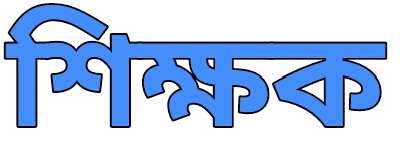 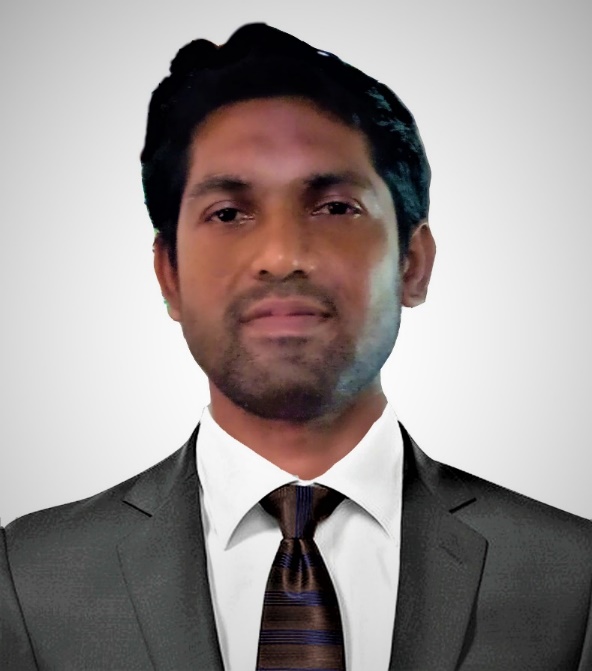 HMS
HMS
পাঠ পরিচিতি
HMS
HMS
শ্রেণীঃ  ৯/১০ম
বিষয়: ত্রিকোণমিতি
HMS
HMS
HMS
HMS
দূরত্ব অতিক্রম করছে
HMS
HMS
HMS
HMS
উচ্চতা
HMS
HMS
তা হলে আজকের পাঠ হল
HMS
HMS
দূরত্ব ও উচ্চতা
HMS
HMS
শিখন ফল
HMS
HMS
এই পাঠ শেষে শিক্ষার্থীরা-
উন্নতি কোণ ও অবনতি কোণ এর ব্যাখ্যা করতে পারবে।
উন্নতি কোণ ও অবনতি কোণ দিয়ে সমস্যা সমাধান করতে পারবে।
ত্রিকোণমিতির সাহায্যে দূরত্ব ও উচ্চতা বিষয়ক গাণিতিক সমস্যা সমাধান করতে পারবে।
HMS
HMS
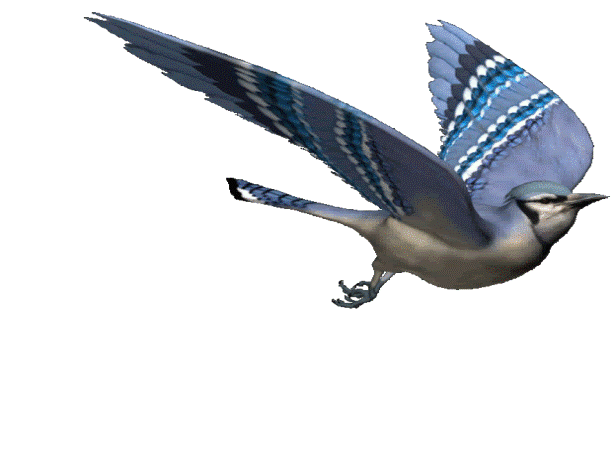 o
N
M
300
HMS
HMS
600
C
D
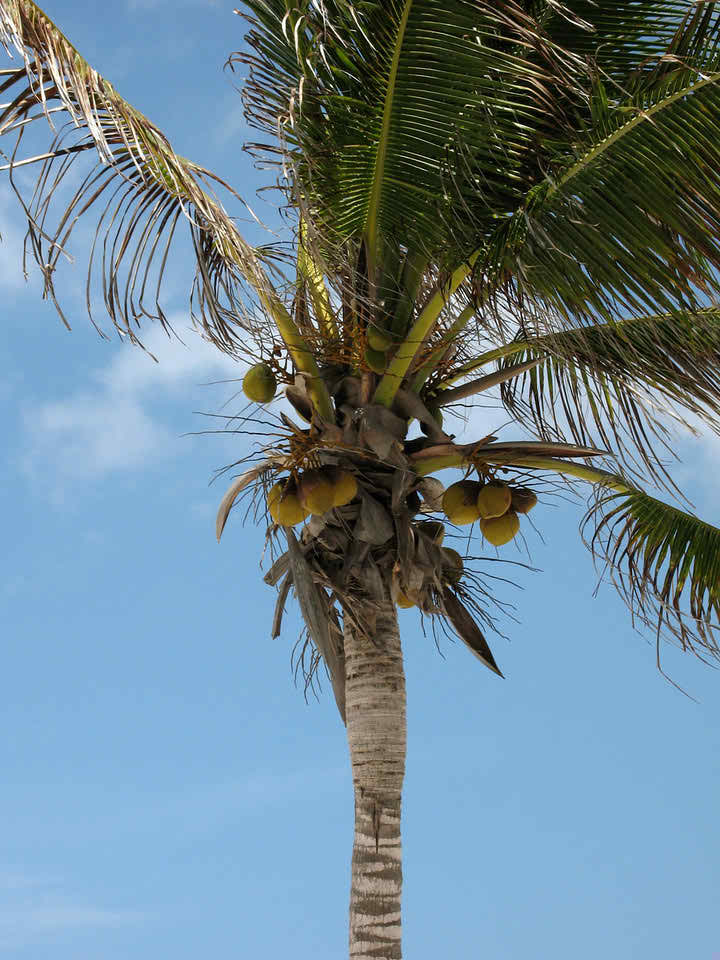 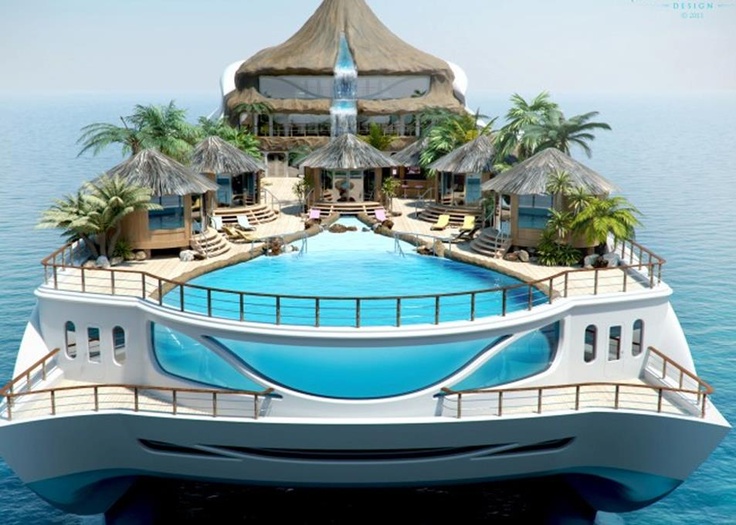 500
HMS
HMS
A
B
C
HMS
HMS
B
A
HMS
HMS
X
Y
HMS
HMS
Z
HMS
HMS
মিলিয়ে নাও
HMS
HMS
উন্নতিকোণঃ  ভূতলের উপরের কোনো বিন্দু ভূমির সমান্তরাল রেখার সাথে যে কোণ উৎপন্ন করে তাকে উন্নতি কোণ বলে।
অবনতি কোণঃ ভূতলের সমান্তরাল রেখার নিচের কোন বিন্দু ভূ-রেখার সাথে যে কোণ উৎপন্ন করে তাকে অবনতি কোণ বলে।
HMS
HMS
নিচের তথ্যের আলোকে সমাধান কর
HMS
HMS
উচ্চতা ?
20 মিটার
HMS
HMS
সমাধান
A
HMS
HMS
D
h
B
C
20 মিটার
HMS
HMS
A
HMS
HMS
D
h
C
B
20 মিটার
HMS
HMS
HMS
HMS
A
D
h
C
B
20 মিটার
HMS
HMS
জোড়ায় কাজ
HMS
HMS
2
1
HMS
HMS
HMS
HMS
20 মিটার
সম্পূর্ণ খুঁটির দৈর্ঘ্য কত মিটার?
HMS
HMS
A
y
সমাধান
HMS
HMS
x
B
C
20  মিটার
মনে করি,  খুঁটির ভাঙা খাড়া অংশ,     AB = x মিটার  
	   এবং খুঁটির ভাঙা ঢালু অংশ AC = y মিটার
দূরত্ব BC = 20  মিটার
HMS
HMS
A
y
x
HMS
HMS
C
B
20  মিটার
HMS
HMS
A
y
x
HMS
HMS
C
B
20  মিটার
HMS
HMS
HMS
HMS
HMS
HMS
দলীয় কাজ
A
HMS
HMS
B
C
D
20
ক) AB এর উচ্চতা কত মিটার?
HMS
HMS
মূল্যায়ন
HMS
HMS
ক) নির্দেশিত অংশকে কী বলে?
খ
ক
খ) নির্দেশিত অংশকে কী বলে?
গ) ভূ-রেখার উপরস্থ কোন বিন্দুর সাথে ভু-রেখার উৎপন্ন কোনকে কী বলা হয়?
ঘ) ভূ-রেখার নিন্মস্থ কোন বিন্দুর সাথে ভু-রেখার উৎপন্ন কোনকে কী বলা হয়?
HMS
HMS
বাড়ীর কাজ
HMS
HMS
উদ্দীপকঃ ইছামতি নদীর এক তীর থেকে একটি পাখি উড়ে সোজাসুজি অপর তীরে একটি গাছের শীর্ষে পৌছায়। গাছটির দৈর্ঘ্য 20 মিটার ও শীর্ষ বিন্দুর অবনতি কোন  600
ক) তথ্য অনুসারে একটি সুন্দর চিত্র অংকন কর।
খ) ইছামতি নদীটির প্রস্থ নিণর্য় কর।
গ) পাখিটি কত মিটার উড়েছিল।
HMS
HMS
আজকে শ্রেণির সকলকে ধন্যবাদ
HMS
HMS
HMS
HMS